Southern Sierra IRWMP Update
RWMG Meeting – March 8, 2018
Chapters 3, 4 & 5 Ready to Wrap-Up
2
Incorporated RWMG review comments from December 7, 2017 meeting
Incorporated UC Merced’s input related to Climate Change; including new Section 3.13 
Action Item (P&P): Will schedule Survey Monkey to re-rank Objectives since some new Objectives were added
Draft Chapter 6 Updates
3
Chapter 6 – Project Review Process (references Appendix I )
 Rules Sea Level Rise as a neutral factor in SS Region
Require Project Proponents to define performance measures and monitoring methods that achieve objectives
References modifications to Appendix I (see below)
Appendix I Scoring Standards for Qs 11 & 12 related
   to Climate Change and GHG 
Account for inclusion of adaptive management strategies and techniques as new climate change tools, data, and information become available
Account for projects which will help lower GHG emissions especially together in energy and water sectors
Scoring unchanged for criteria 11 & 12; only the verbiage changed
Action Item (RWMG): Discussion
Draft Chapter 8 Updates
4
Chapter 8 – Plan Performance and Monitoring
Section 8.1 Regional Monitoring Efforts
Action Item (RWMG): Are there new monitoring programs in the region collecting information/data relevant to IRWMP of which members could write a brief description for the Update? 
Section 8.4: IRWMP Project-Specific Monitoring
Specifying additional metrics to be used in Project monitoring, and data collection and adaptation protocols
Section 8.5: RWMG Annual Report
Action Item (RWMG): Are there addition to or re-prioritization of Projects for the Annual Report the RWMG would like to make?  (See Appendix G – The Project List)
Draft Chapter 12 Updates
5
Chapter 12 – Land Use and Water Planning
Table 12.6 & 7 expanded to add to consideration of water & energy conservation, alternative fuels/renewables, climate change adaptation/mitigation and sustainability measures to “Other”
Revisited documents in 2014 Plan for “Other” attributes
Added a few new documents we were aware of or that were missed to all tables in the chapter
Action Item for Today: 
Action Items (RWMG): Need RWMG input to document actual events/activities of information sharing and collaboration with regional land use planning in order to:
Better manage water demands, 
Adapt water management systems to climate change, and
Offset climate change impacts to water supply in our region
Did we miss any formal land use or water planning documents?
What’s Next?
6
June 7, 2018 RWMG Meeting
Present revisions to and wrap-up Chapters 6, 8, &12
Action Item (RWMG): Submit comments by April 6th 
Present Draft Updates for final 3 Chapters:
Chapter 13 – Stakeholder Involvement
Chapter 15 – Climate Change
Chapter 16 – Disadvantaged Communities
NEW
Prop 1 Requirements for Chapter 13
7
Chapter 13 - Stakeholder Involvement
Requires acknowledgments be added clarifying Tribes are sovereign nations, and 
Coordination with Tribes must be on a government-to-government basis.
Acknowledge and seek out Economically Distressed Areas (EDAs) as well as Disadvantaged Communities (DACs)
Action Item: Document new stakeholder involvement efforts
Prop 1 Requirements for Climate Change
8
Part 1: Climate Change – general integration into other chapters:
Chapter 3 – Region Description 
Chapter 4 – Plan Objectives
Chapter 5 – Resource Management Strategies 
Chapter 6 – Project Review Process 
Chapter 8 – Plan Performance and Monitoring
Chapter 12 – Relation to Local Land Use & Water Planning
Chapter 13 – Stakeholder Involvement 
Chapter 15 – Climate Change
Prop 1 Requirements for Climate Change
9
Part 2: Chapter 15 – Climate Change
Comprehensive updating based upon UC Merced data/input addressing our Scope of Work:
“Climate change vulnerabilities are prioritized in the existing IRWMP.  This prioritization will be revisited based on the results of other climate change work performed for the IRWMP update.  Changes to the amount, intensity, timing, quality and variability of runoff and recharge will be addressed in more detail.  The results from the Climate Change Study performed by UC Merced will be summarized in this chapter.”
Effects of Climate Change and Mitigation of GHG focused on Adaptation and Mitigation
Requirements for DACs & EDAs
10
Chapter 16 – In response to Appendices E and F of 2016 Grant Program Guidelines to determine whether project is located within or benefits DAC or EDA, but also: 
The large emphasis DWR and other funding agencies have given to DACs
50% of the Region is a DAC
Help setup the region to receive DAC funding
Develop other data to better understand DAC issues and needs
NEW
Scope of Work for Chapter 16
11
The new DAC chapter will include the following:
Definition of DACs and EDAs
Physical location of DACs and EDAs in the region
Social and cultural makeup of the region including demographics, income distributions, and other relevant social and geographic data
Environmental justice concerns
Long-Term Outreach Plan including protocols, goals, practical factors (such as lack of internet access or transportation to attend meetings), outreach methods, metrics for success, and Non-Governmental Organizations that assist DACs
Problems and priorities in DACs and EDAs
Prop 1 Resources for DACs & EDAs
12
U.S. Census American Community Survey (ACS) data
Most recent available: 5-yr. period 2010-2014
DWR: DAC and EDA Instructions and Mapping Tool
Defines terms in EDA definition
Provides data available for evaluating those terms
Mapping tool presents the census geographic boundaries 
CAUTION: Updated ACS datasets are used to update DWR resources from time to time, so applicants should check tools for updates prior to submitting grant applications.
Other Resources
13
Madera Region IRWMP – elective Chapter
Tulare Lake Basin Disadvantaged Community Study
Californians Without Safe Water and Sanitation, California Water Plan Update 2013
Governor’s Drinking Water Stakeholder Group, 
Report on New and Expanded Funding Sources
Action Item (RWMG): Other Suggestions?
Schedule
14
June Quarterly Meeting
Present Revised Drafts of Chapters 6, 8, & 12
Present Drafts of Chapters 13, 15, & 16 and receive feedback
Go Forward Strategy
15
June through August
Schedule distribution of 1st composite Draft of all revised IRWM Plan Chapter Updates and completed UC Merced Climate Change Study
Schedule meeting to discuss and receive further feedback
Circulate Final Draft IRWM Plan Update (composite) and Climate Change Study for RWMP for “acceptance”
Submit IRWM Plan Update to DWR (by 8-28-18)
Closing
16
Questions?
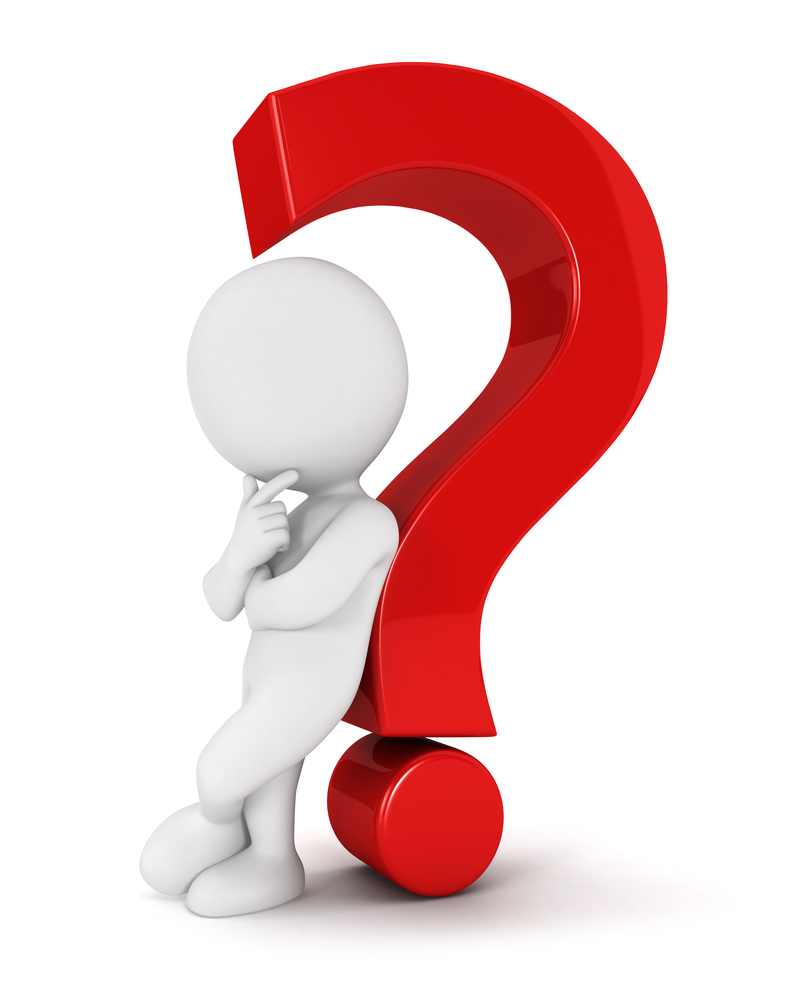